工作进展
2024年4月1日
夏商
1.轭铁部分尺寸进行了修改，目前正在做磁场计算；
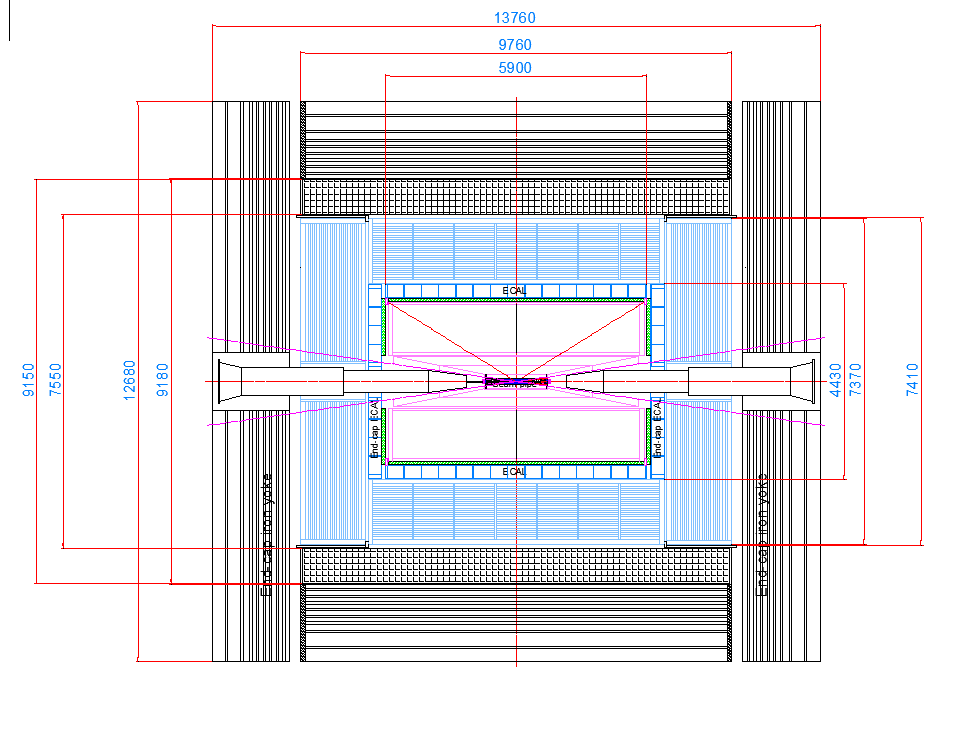 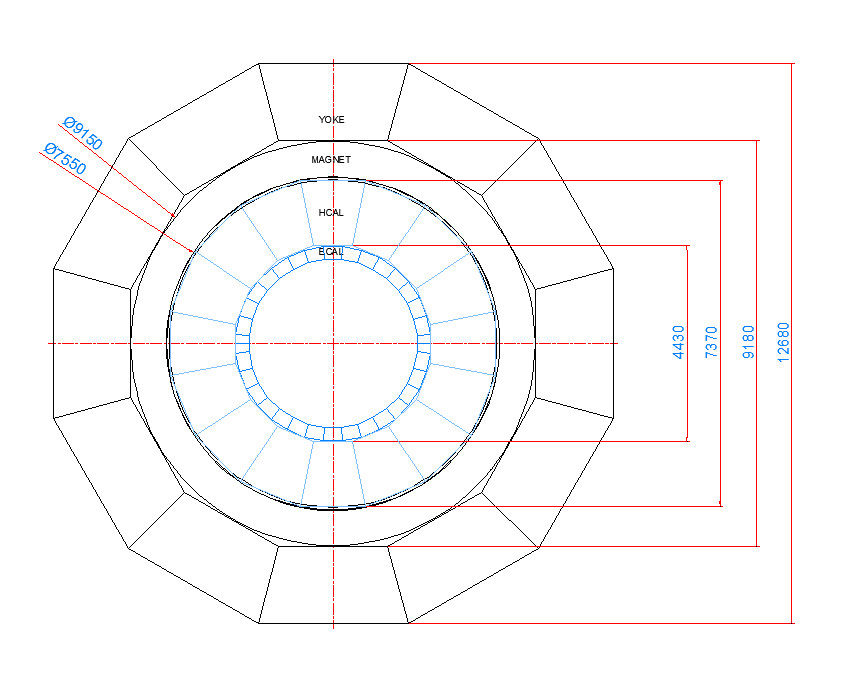 2.桶部轭铁初步模拟计算；
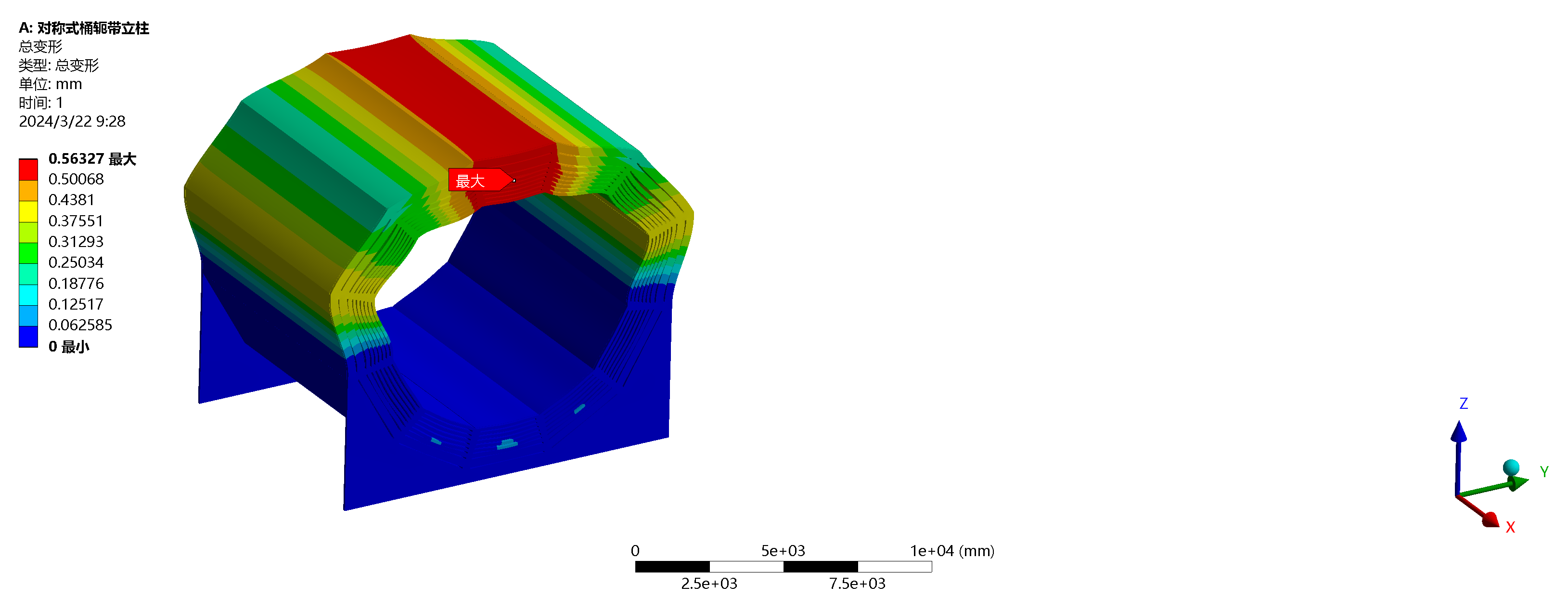 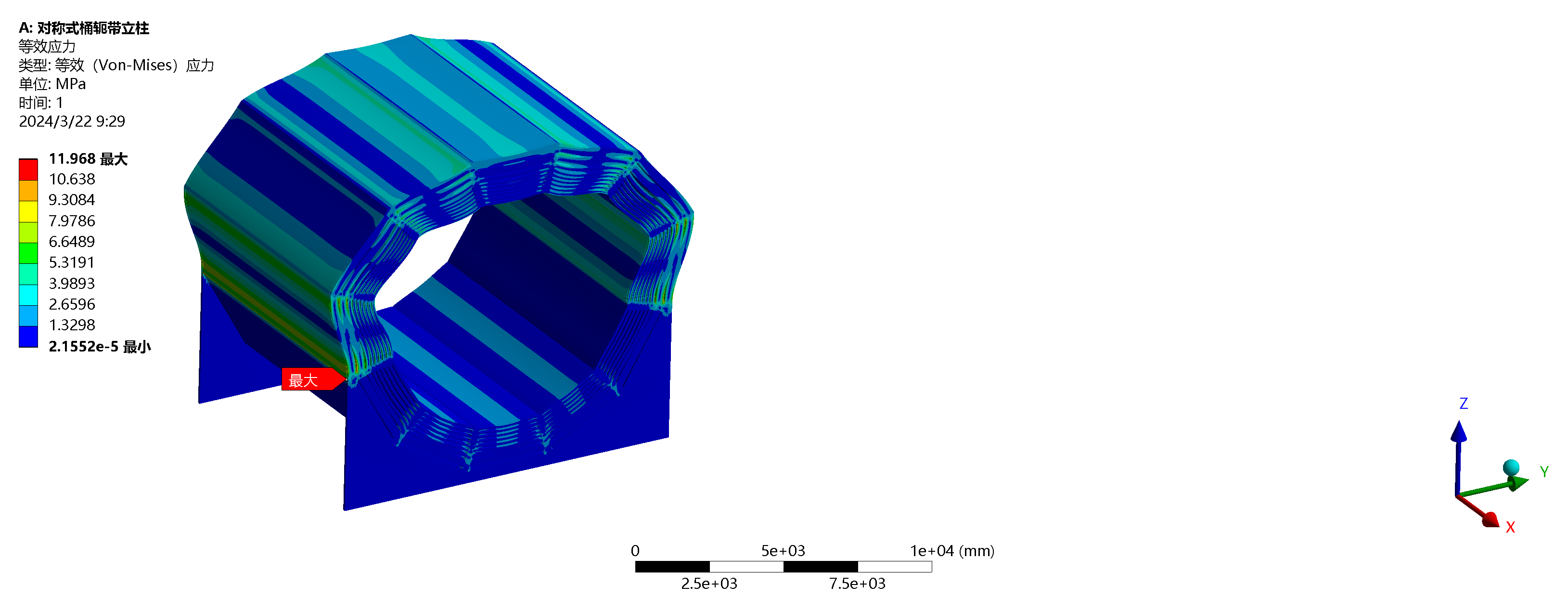 结论：底部固定约束面越多，变形量越小；立柱在只固定约束底部一个面时效果较为明显，支撑面越多，立柱起的作用越小。
3.HCAL连接轭铁初步模拟；
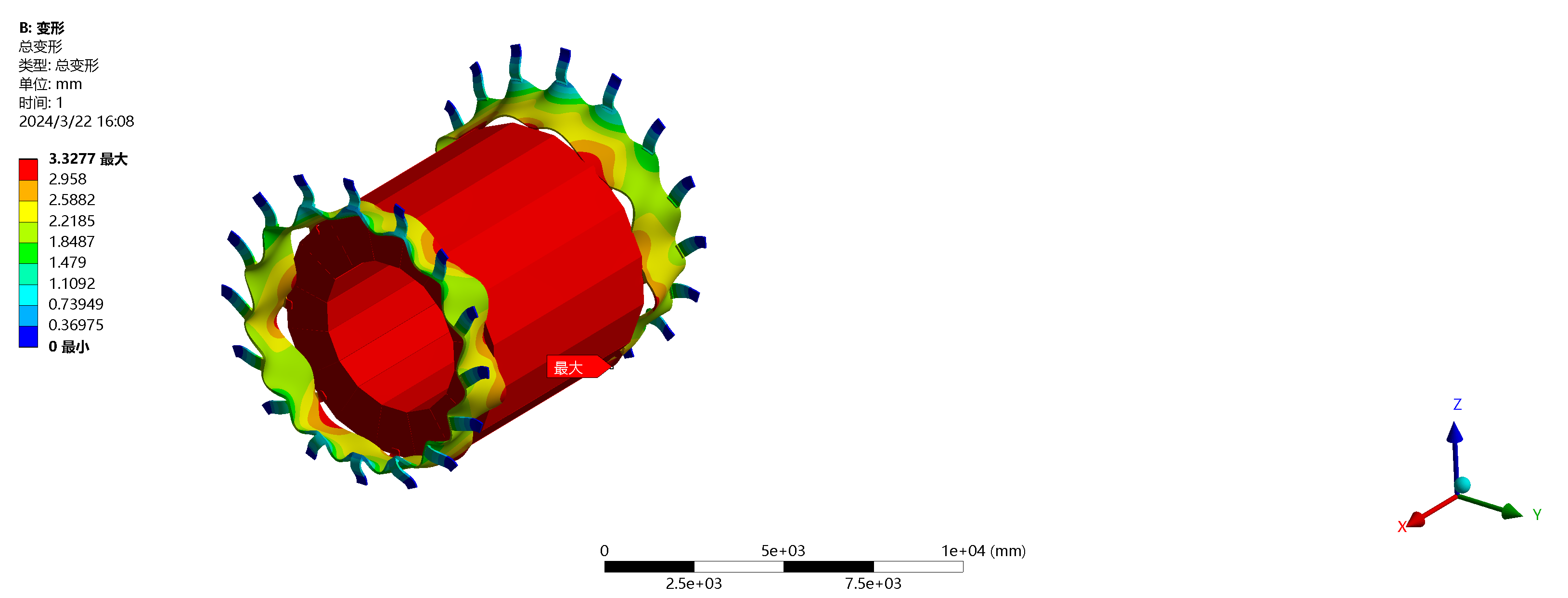 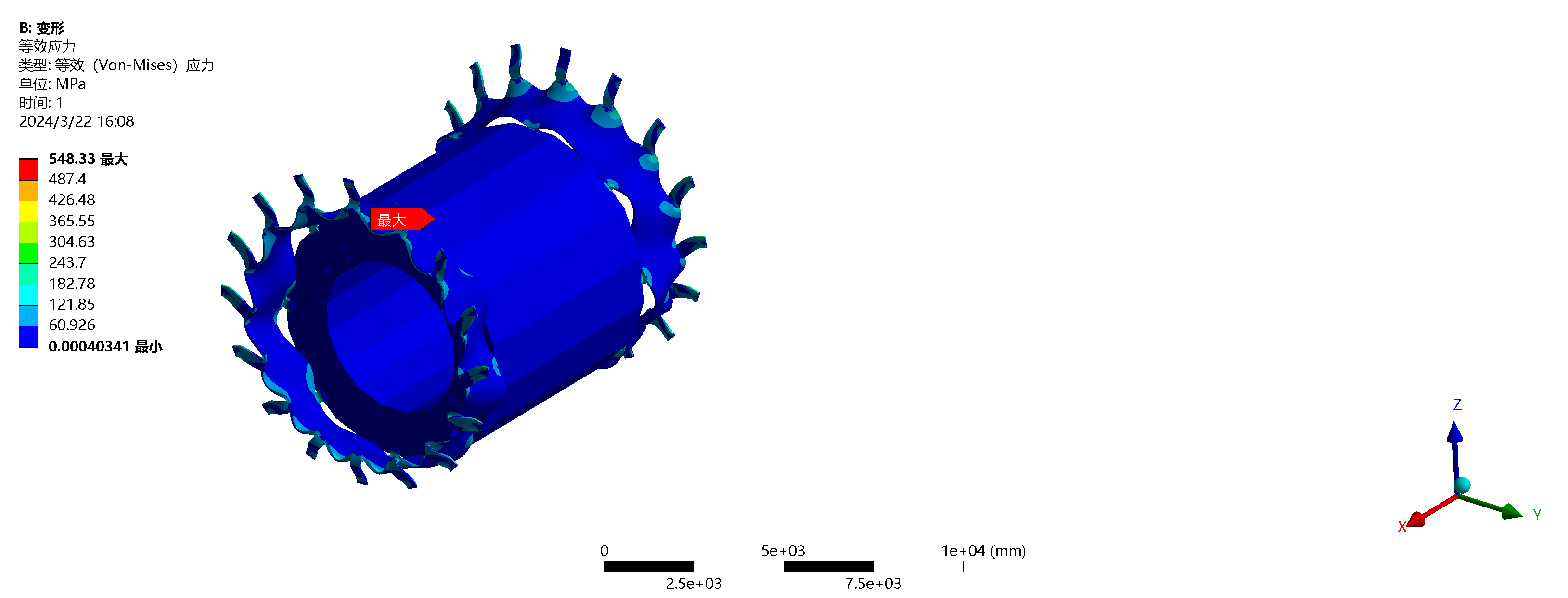 外十六点内八点连接计算
3.HCAL连接轭铁初步模拟；
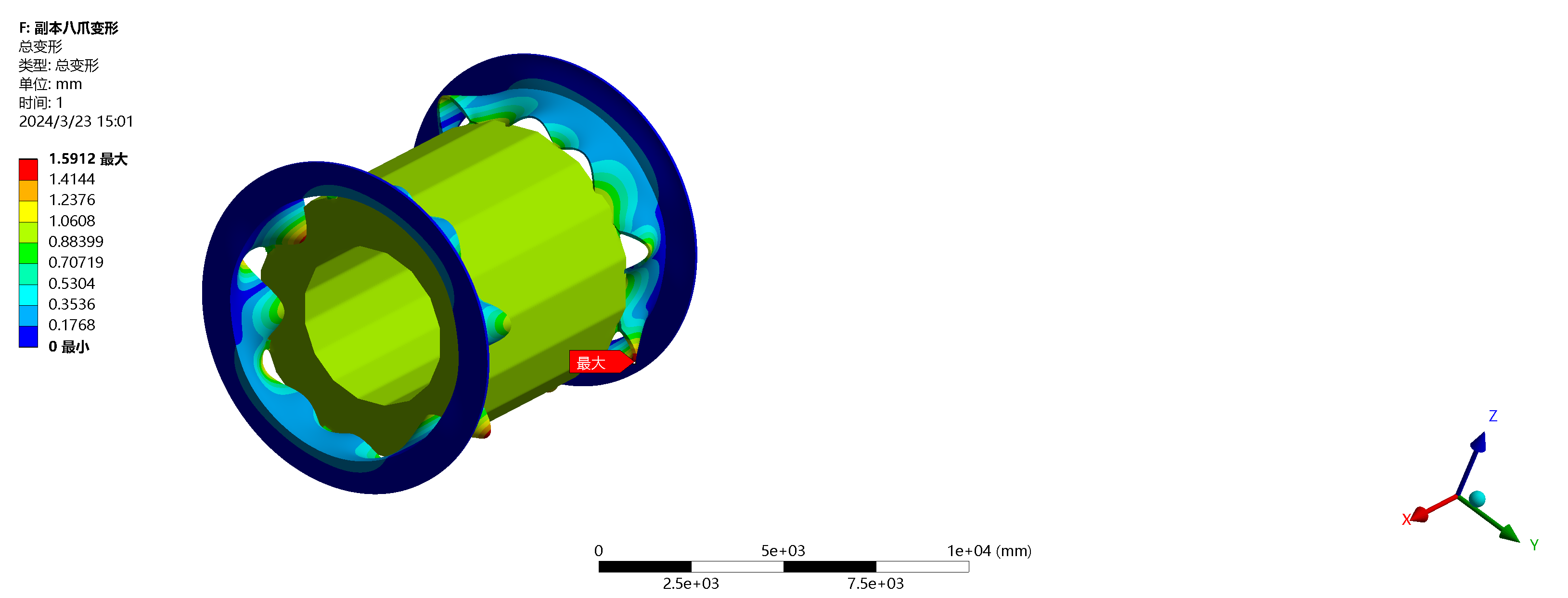 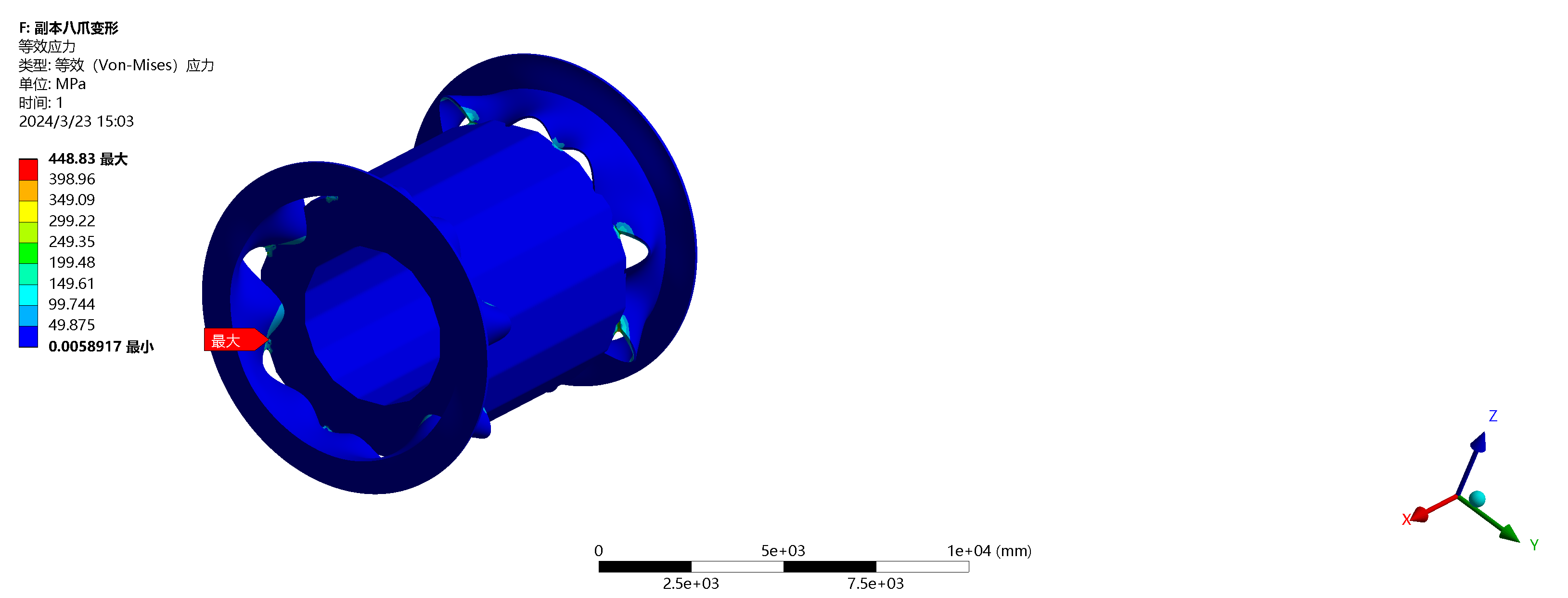 外圆盘内八点连接计算
3.HCAL连接轭铁初步模拟；
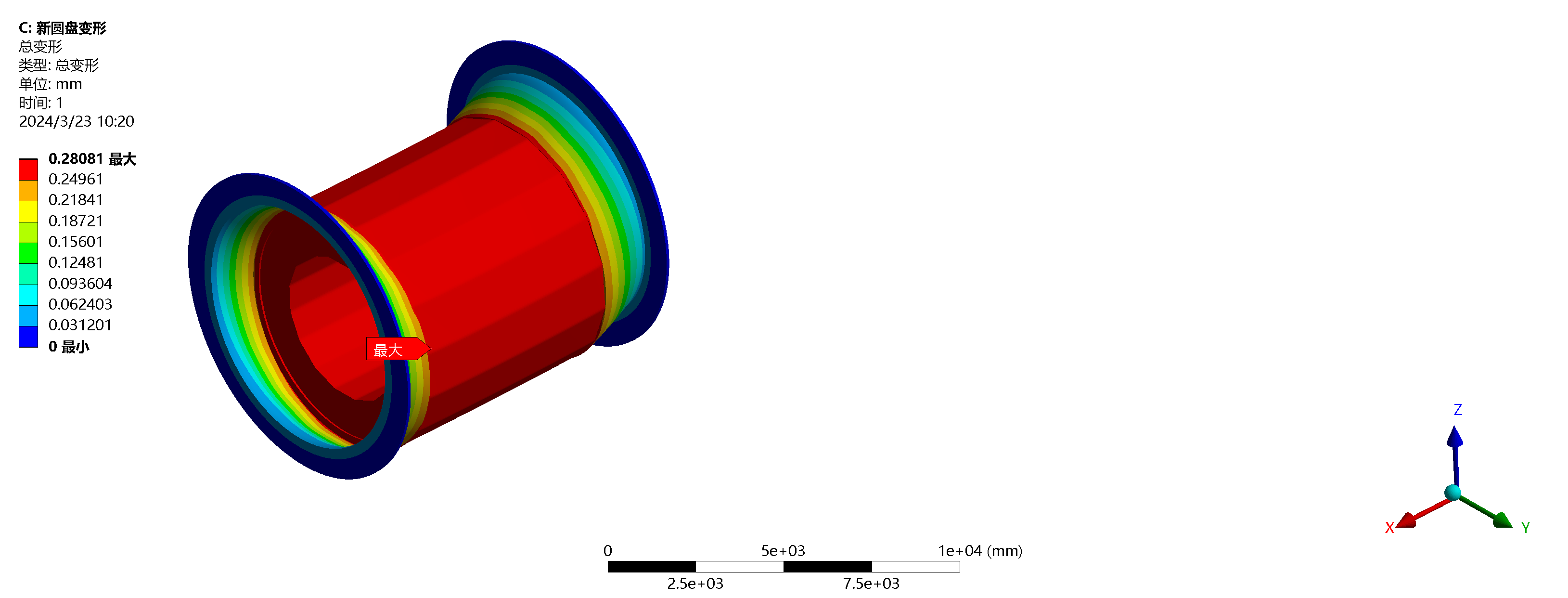 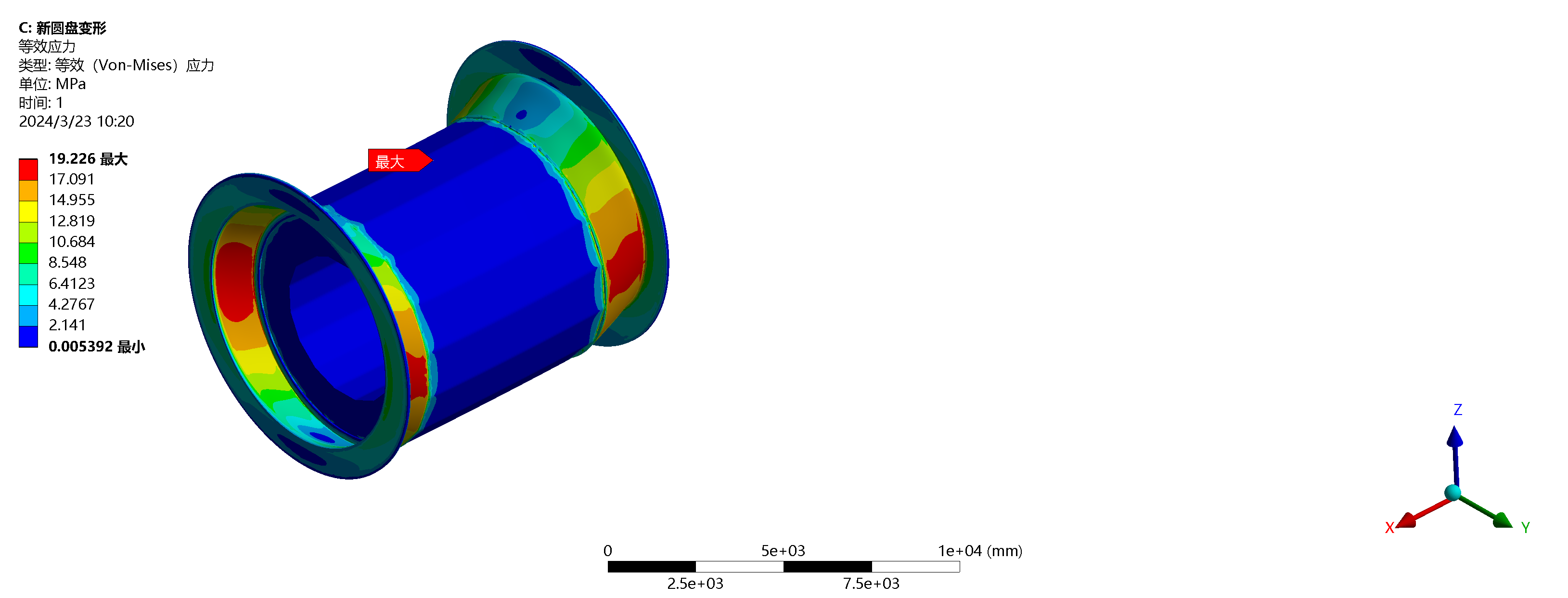 外圆盘内圆盘连接计算
3.HCAL连接轭铁初步模拟；
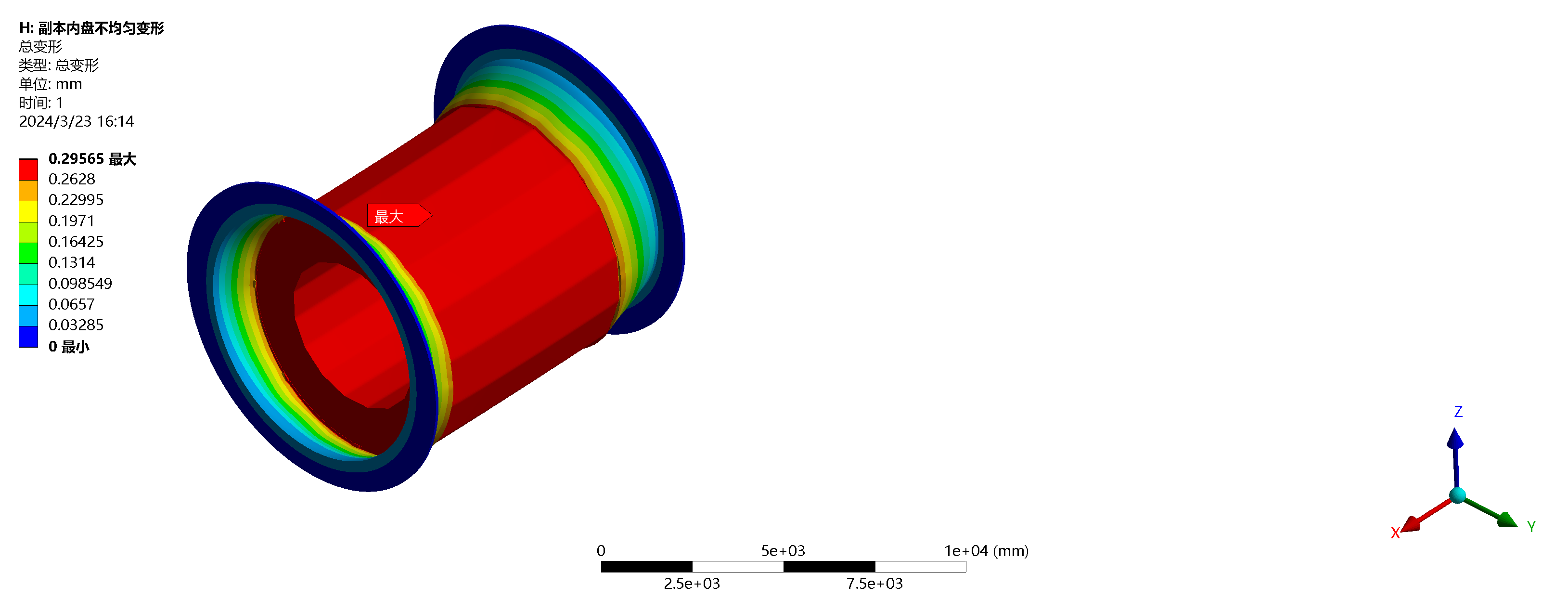 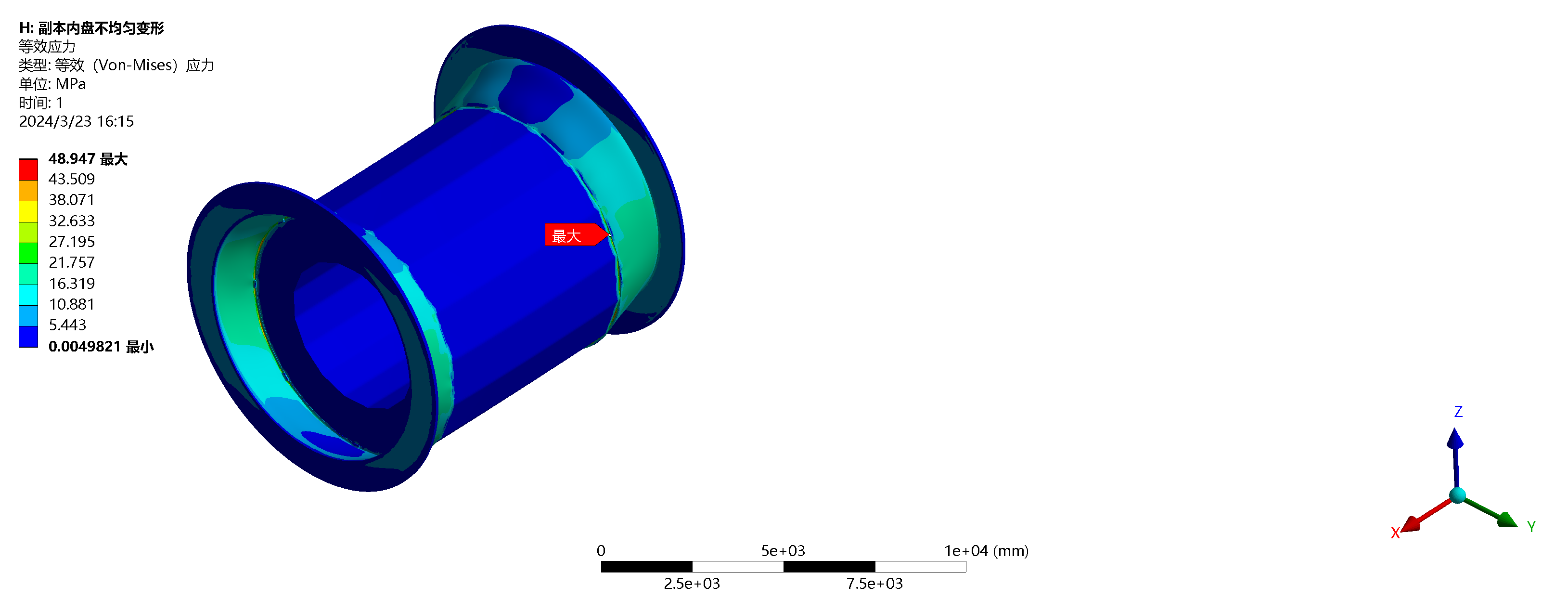 外圆盘内不均匀厚度圆盘连接计算
3.HCAL连接轭铁初步模拟；
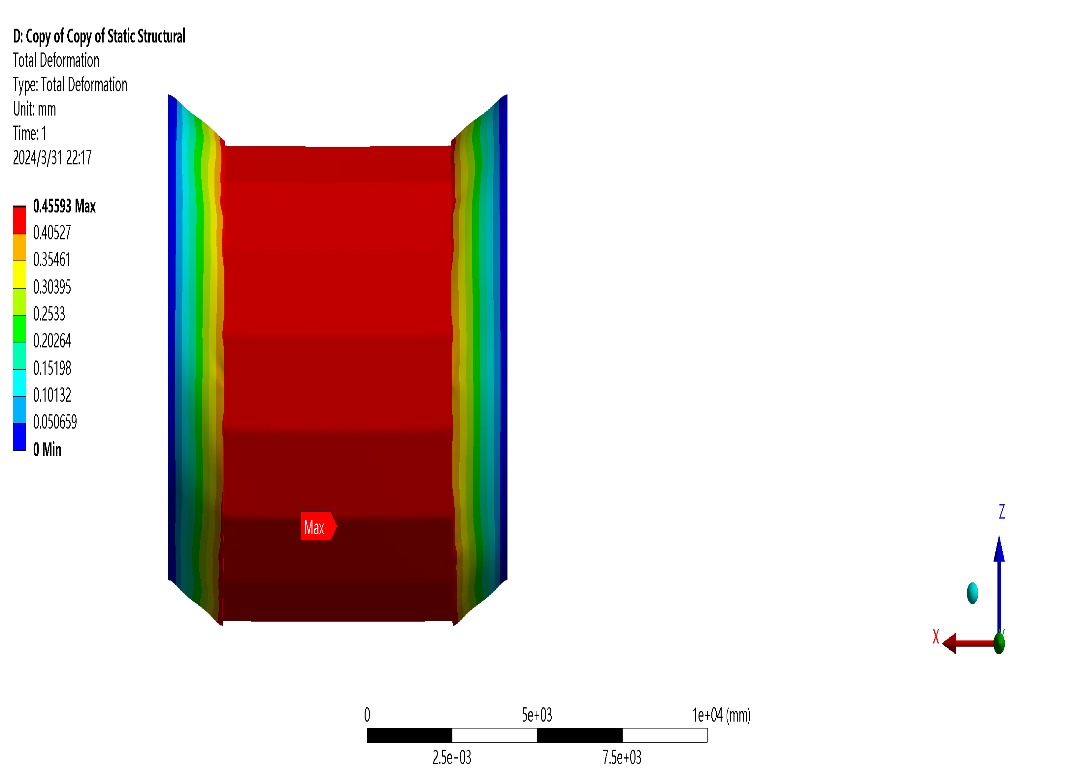 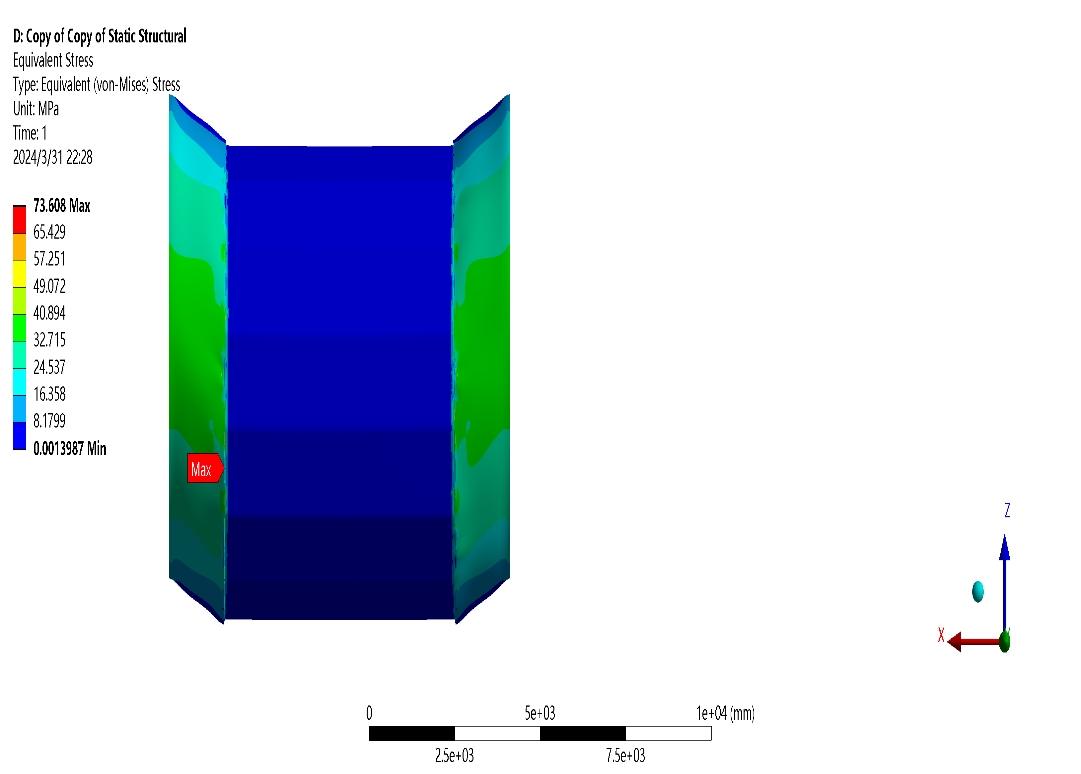 外圆盘内连接对比计算